Community Perspectives on Mpox: Insights from Four African CountriesNovember - December 2024
Community brief
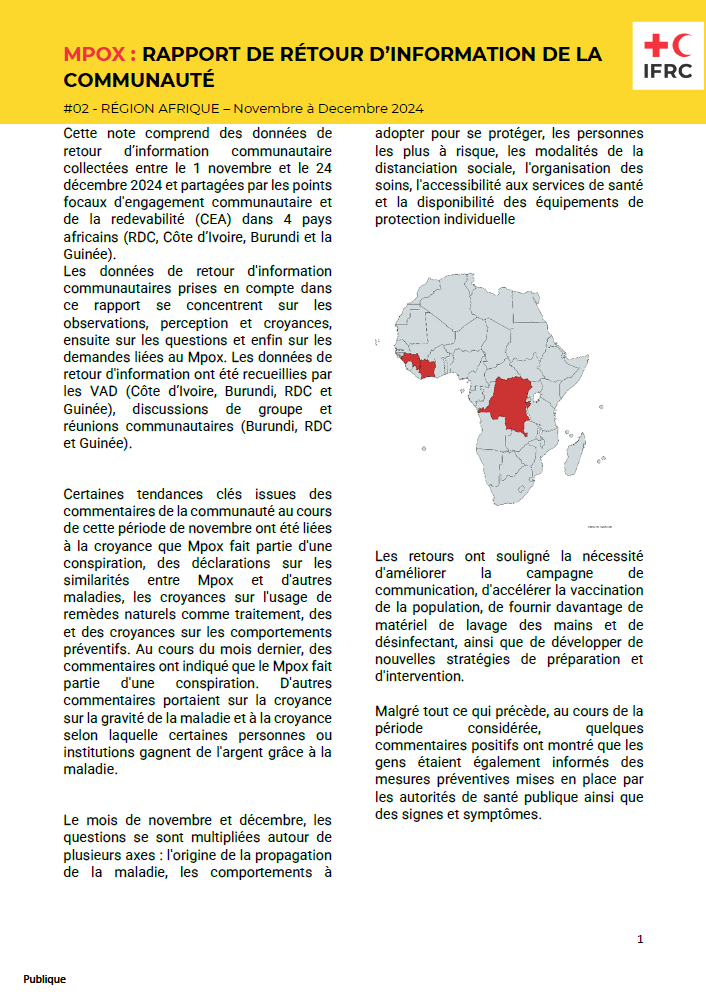 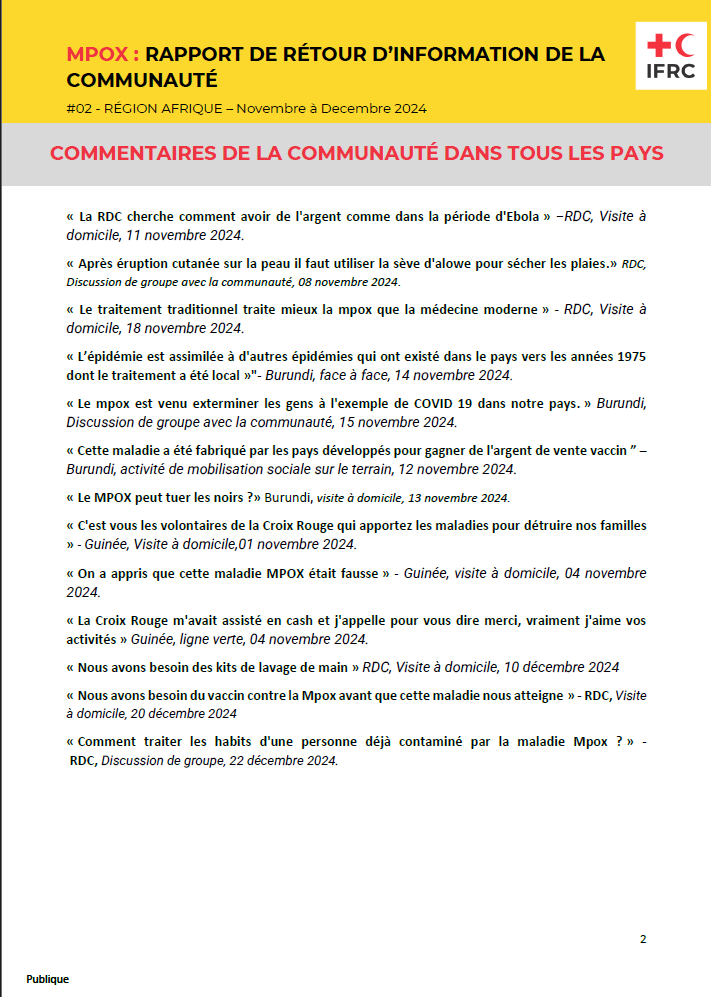 Purpose: To present key findings from community engagement on Mpox in four African countries.
Methodology: Data collected through VADs, group discussions, and community meetings.
Key themes: Beliefs, concerns, and requests.
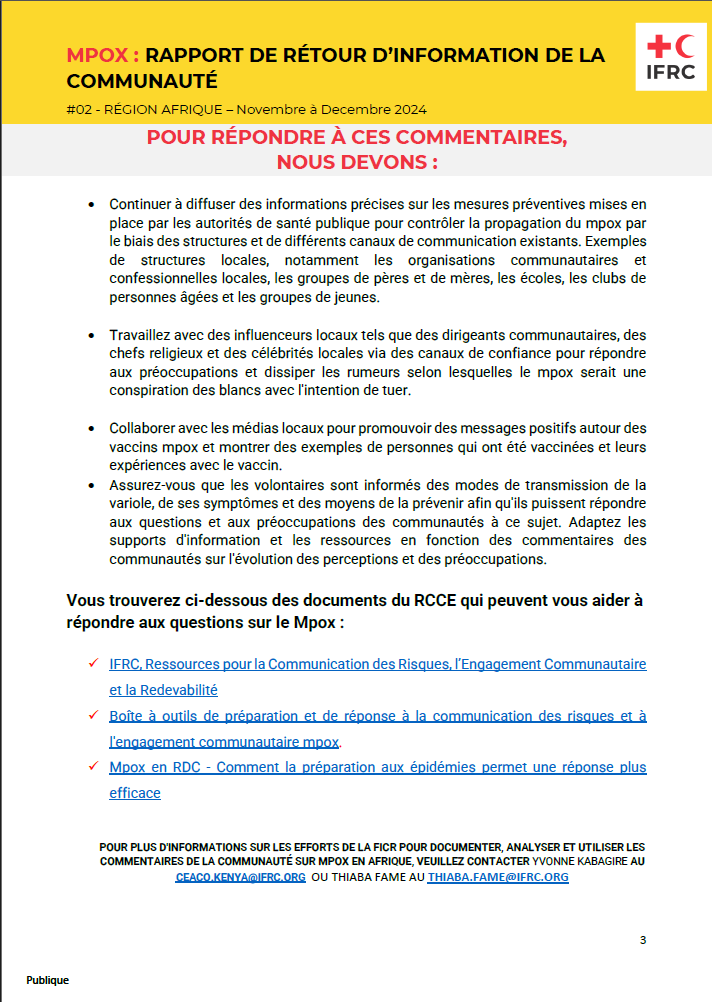 Key Findings: Beliefs
Conspiracy theories: Mpox as a conspiracy to harm specific populations.

Traditional medicine: Belief in the efficacy of traditional remedies.

Severity: Perceptions of the disease's severity.

Financial gain: Beliefs about individuals or institutions profiting from the outbreak.
Key Findings: Concerns
Transmission: Questions about the origin and mode of transmission.

Prevention: Inquiries about protective behaviors, social distancing, and PPE.

Access: Concerns about healthcare access and availability of supplies.

Visual: A simple chart or graph representing the frequency of different types of questions.
Key Findings: Requests
Improved communication: Need for clear, accurate, and culturally sensitive information.

Accelerated vaccination: Calls for increased vaccination rates.

Increased supplies: Requests for more handwashing materials and disinfectants.

New strategies: Suggestions for innovative approaches to preparedness and response.
Community Quotes
La RDC cherche comment avoir de l'argent comme dans la période d'Ebola » –RDC, Visite à domicile, 11 novembre 2024
c
Le traitement traditionnel traite mieux la mpox que la médecine moderne » - RDC, Visite à domicile, 18 novembre 2024
c
Cette maladie a été fabriqué par les pays développés pour gagner de l'argent de vente vaccin ” –Burundi, activité de mobilisation sociale sur le terrain, 12 novembre 2024
Addressing Challenges
Misinformation: Strategies to counter misinformation and build trust.

Mistrust: Building relationships with communities and addressing historical concerns.

Gaps in understanding: Tailoring messages to different audiences and addressing specific concerns.
Recommendations
Continued communication: Utilize various channels and involve community leaders.

Accelerate vaccination: Collaborate with partners to increase vaccine coverage.

Provide essential supplies: Ensure adequate supplies of handwashing materials and PPE.

Develop new strategies: Explore innovative approaches based on community feedback.
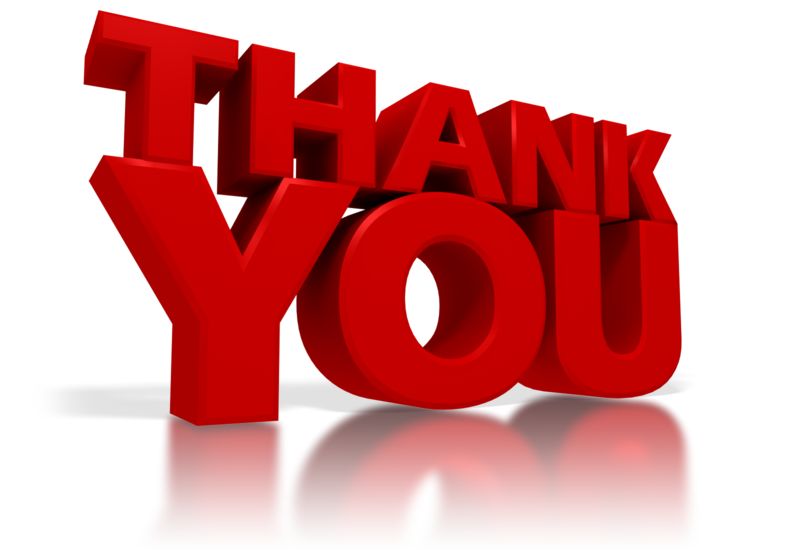